Weaknesses
Areas to improve
Strengths
Your advantages
Threats
Opportunities
Situations to apply your advantages
Where you are at risk
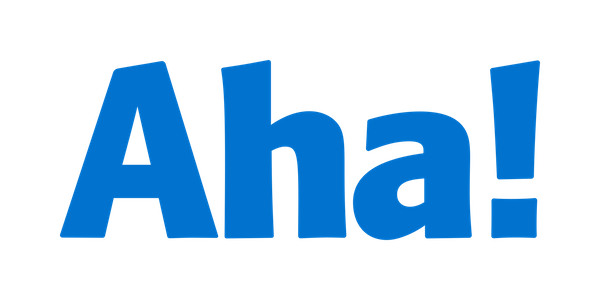 The World's #1 Product Development Software